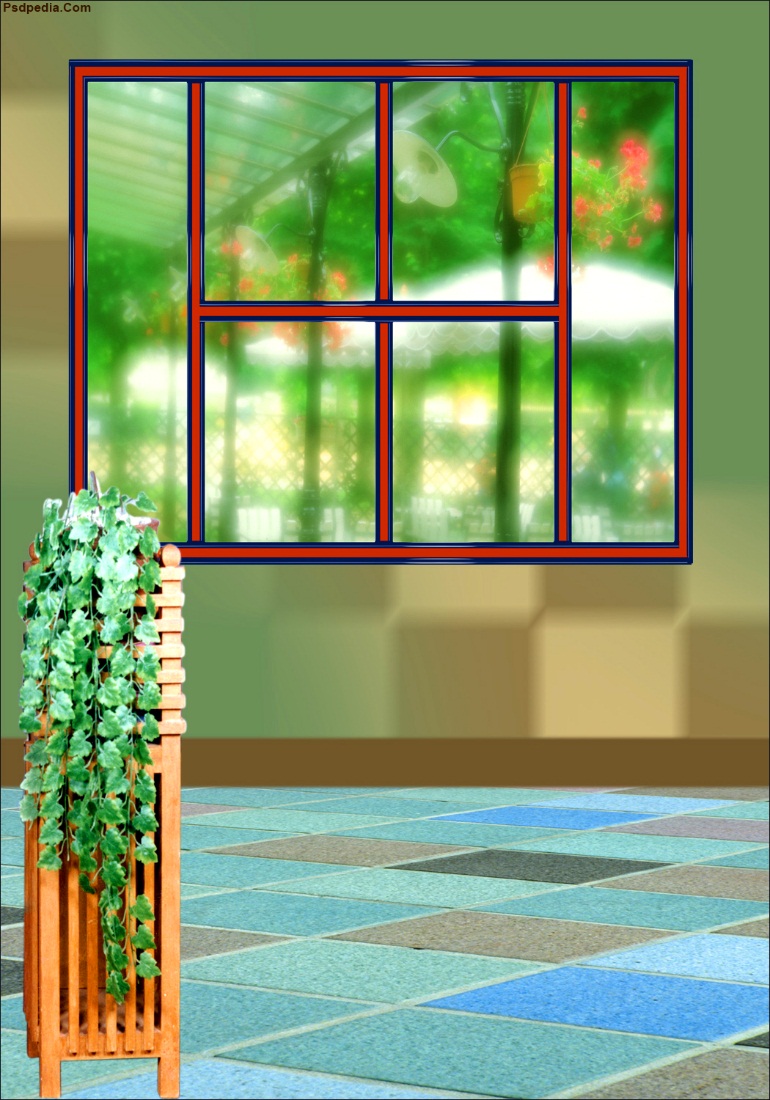 পরম করুনাময় মহান সৃষ্টিকর্তার নামে শুরু করছি।
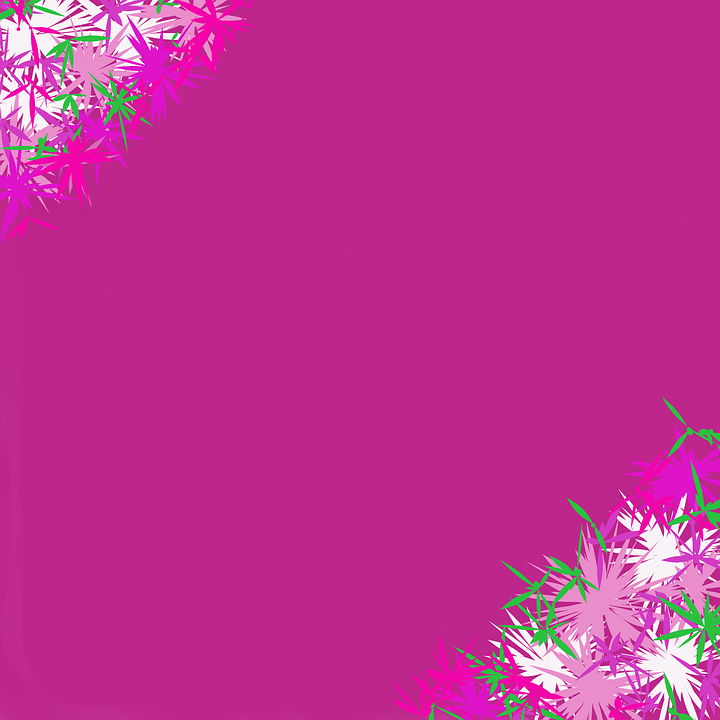 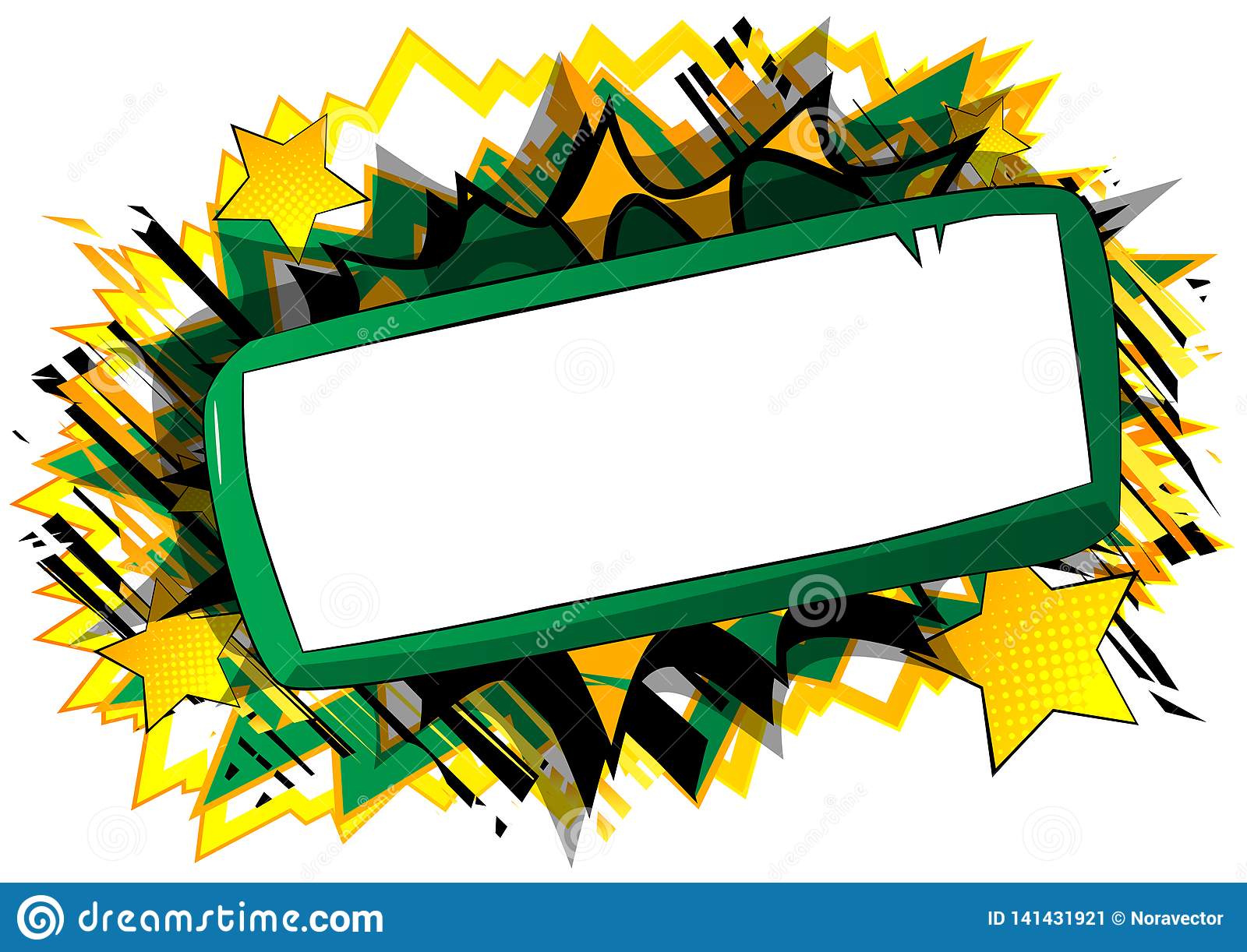 আমার প্রিয় তৃতীয় শ্রেণির শিক্ষার্থীরা, সবাইকে আজকের পাঠে স্বাগত জানাই।
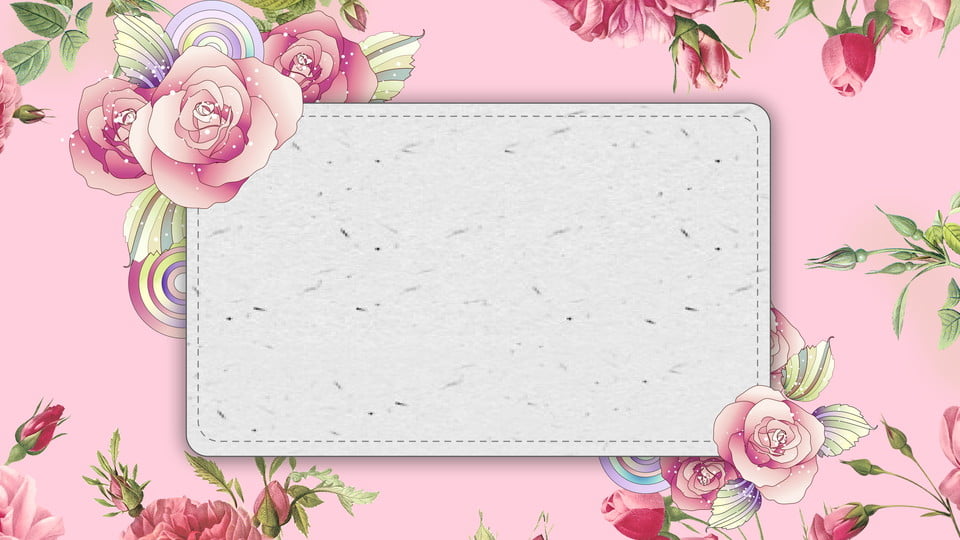 শিক্ষক পরিচিতি
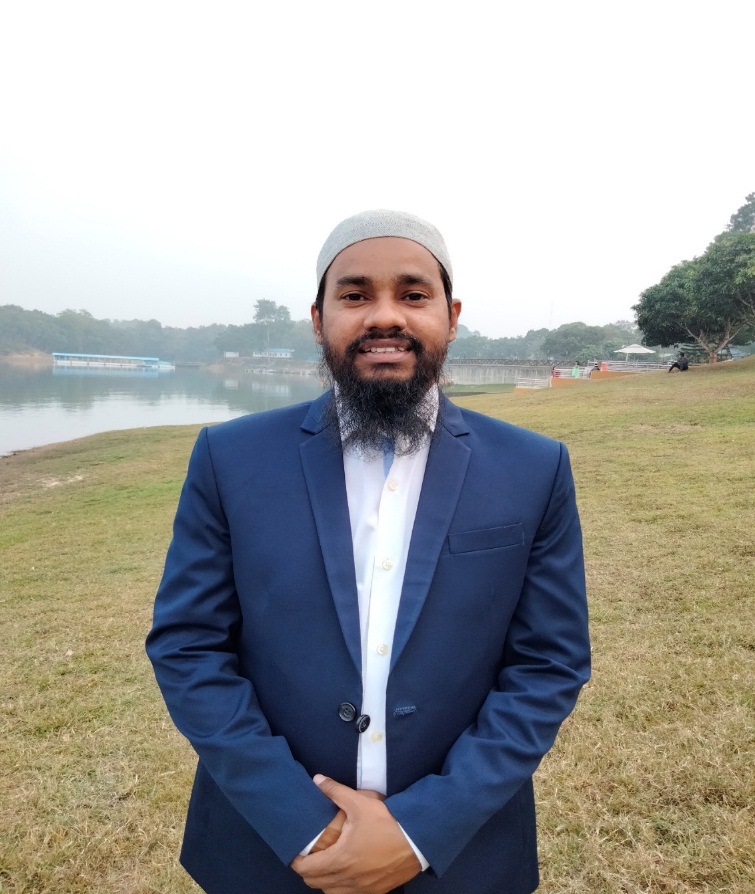 সোহেল রানা
 সহকারী শিক্ষক
বগাছড়ি পুনর্বাসন সপ্রাবি
নানিয়ারচর,রাঙ্গামাটি।
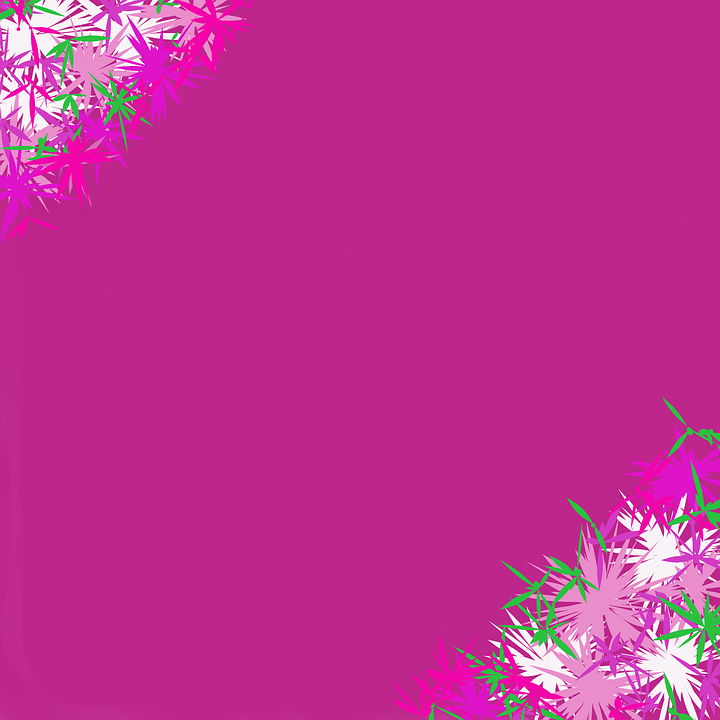 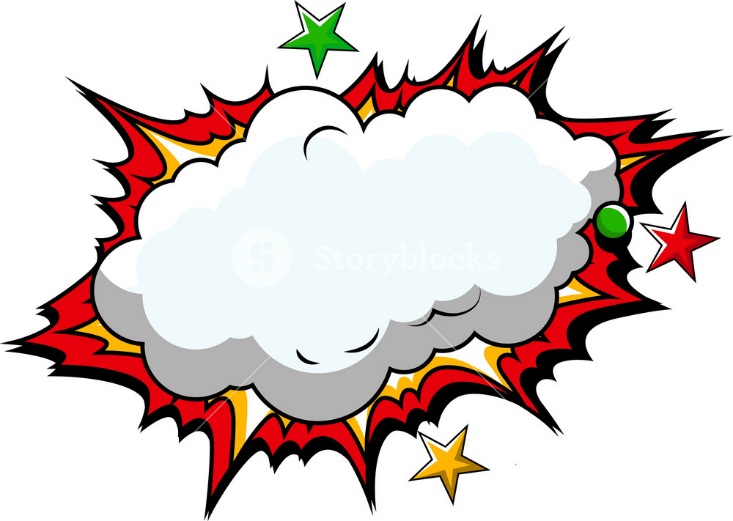 শ্রেণিঃ তৃতীয়
বিষয়ঃ বাংলা
পাঠ পরিচিতি
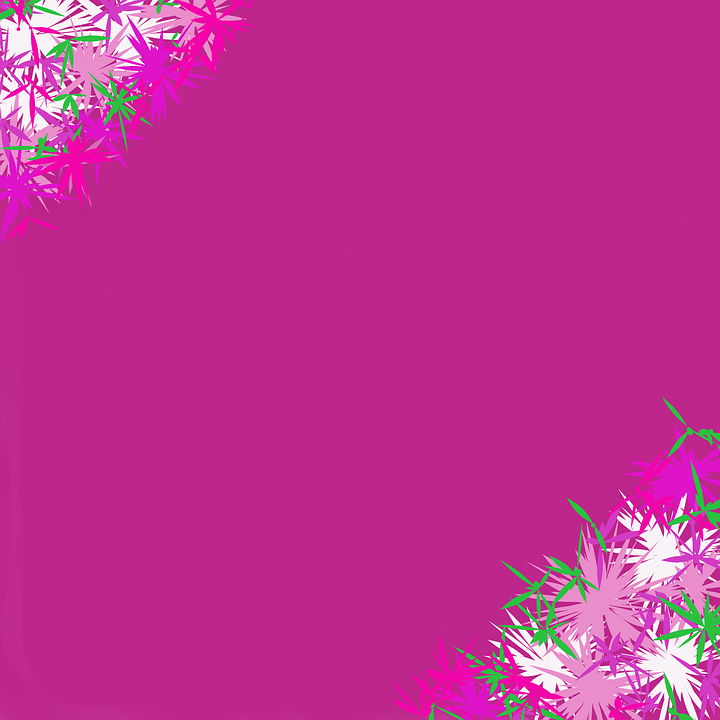 শিখনফল
শোনা
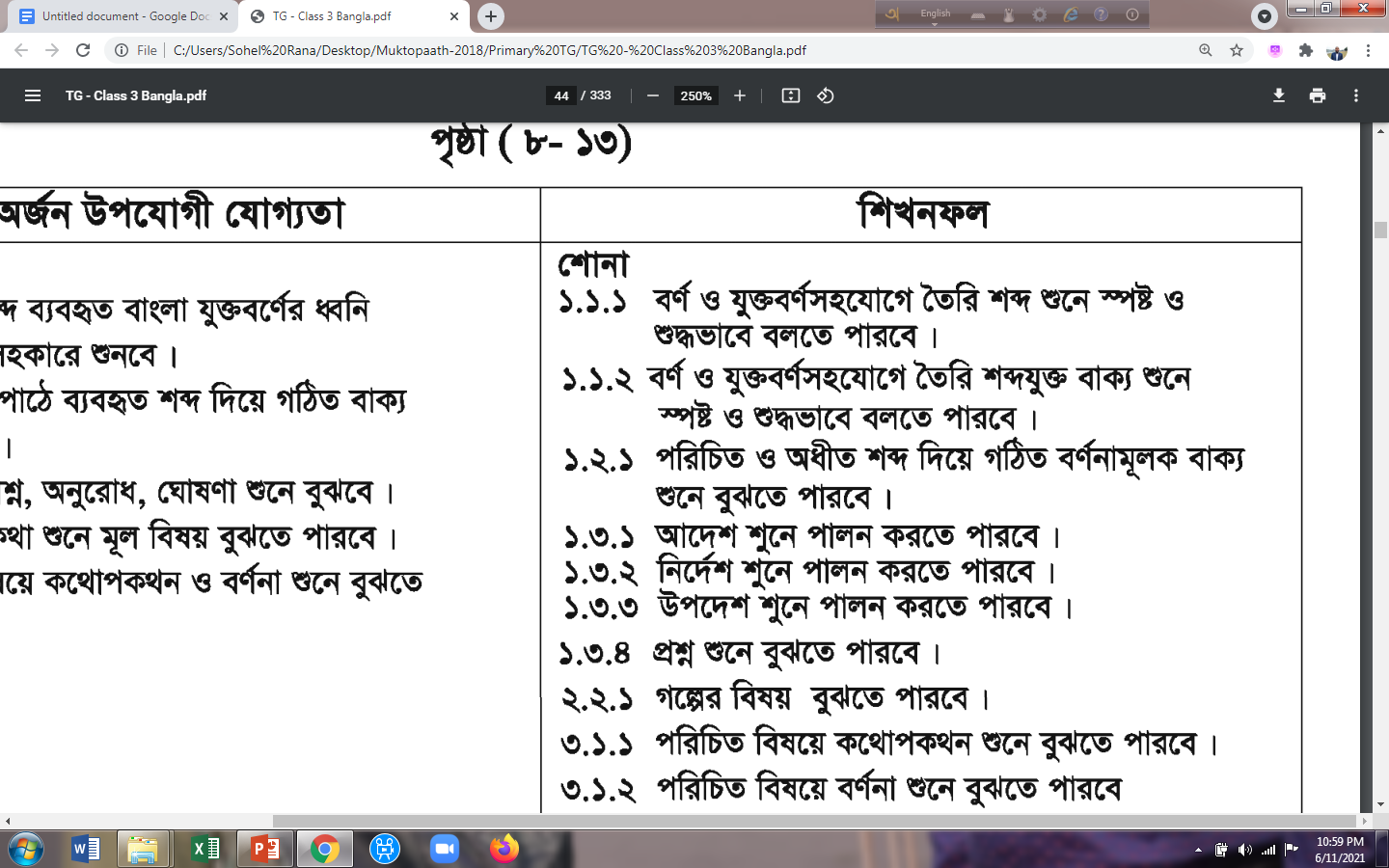 বলা
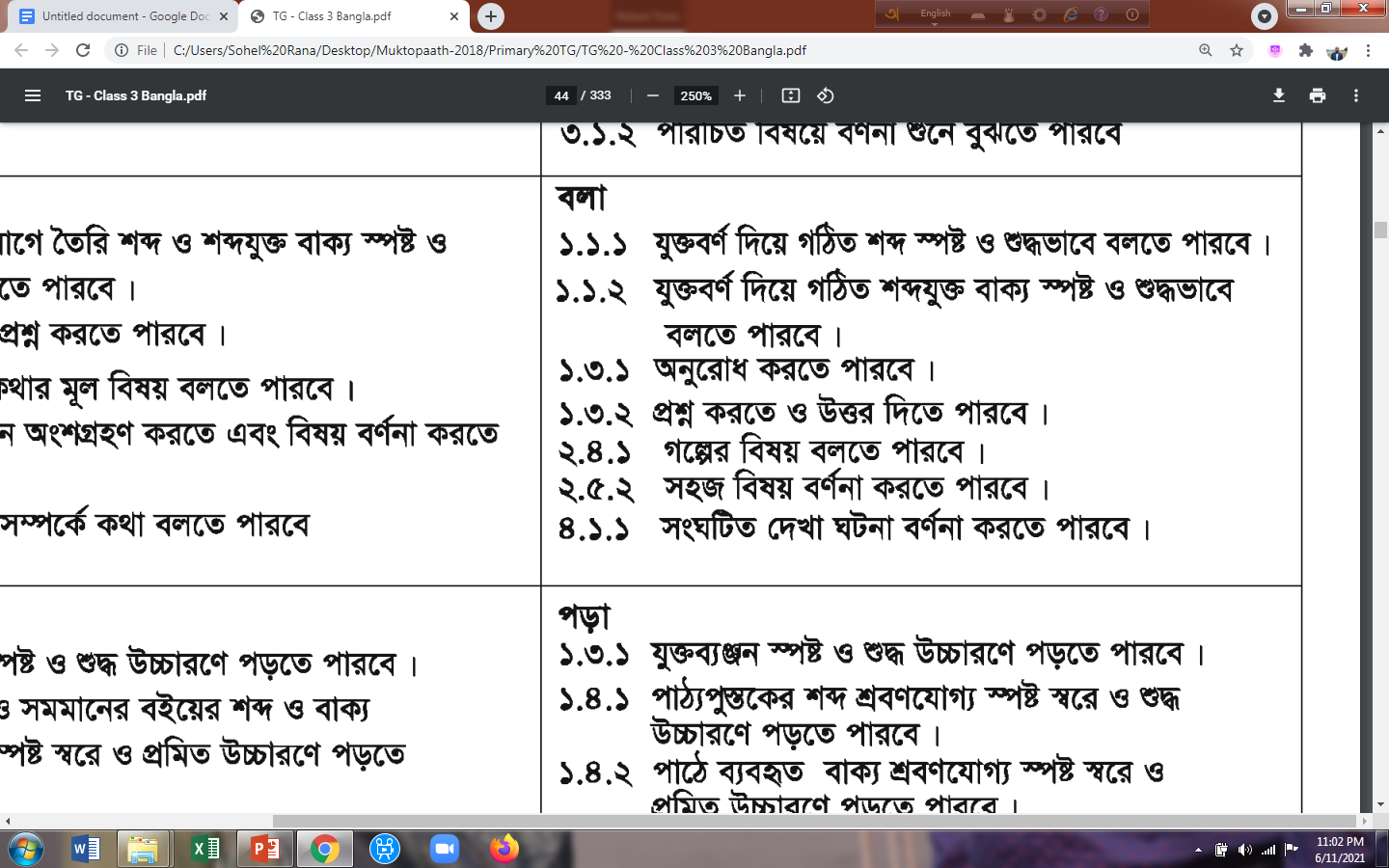 পড়া
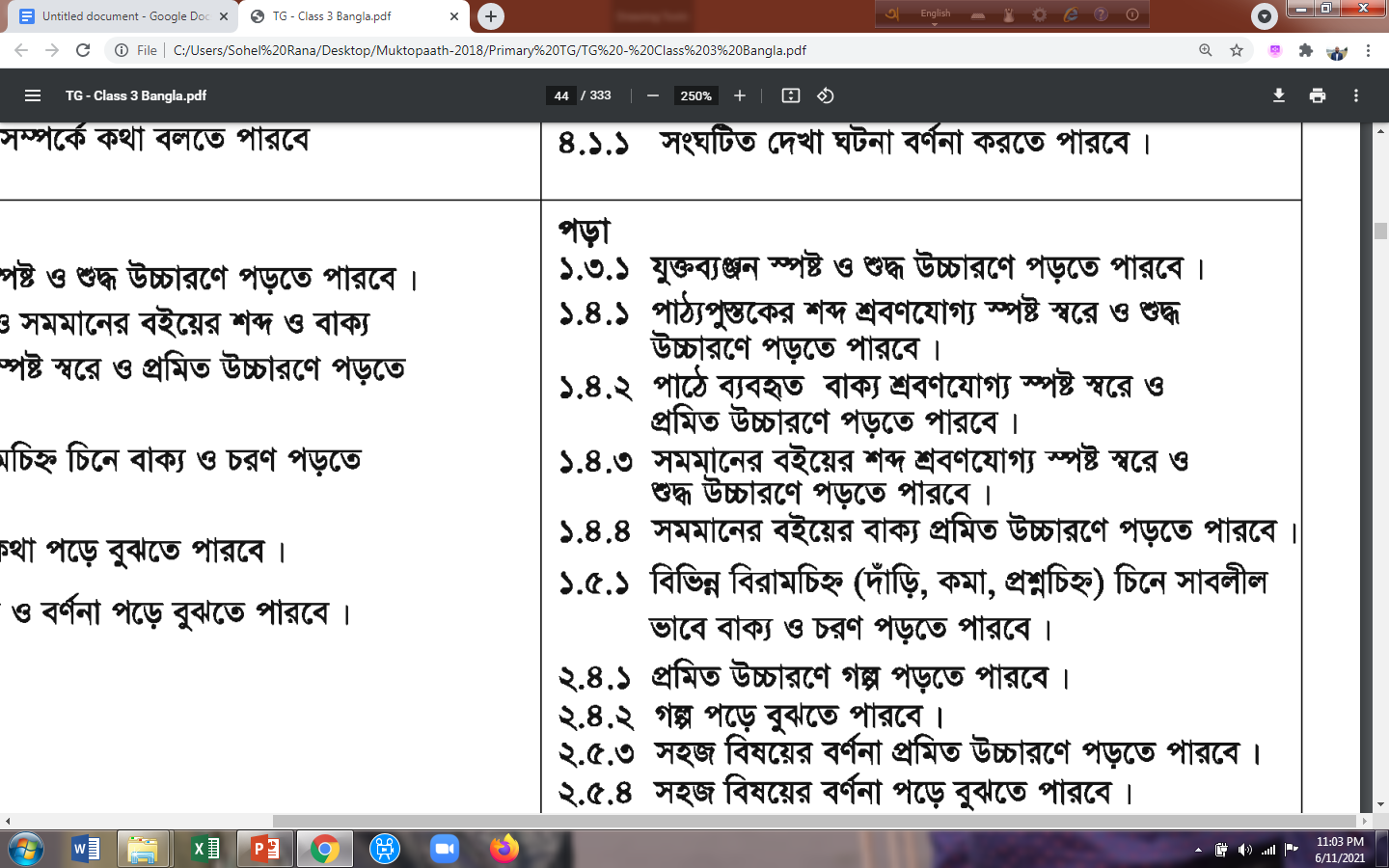 লেখা
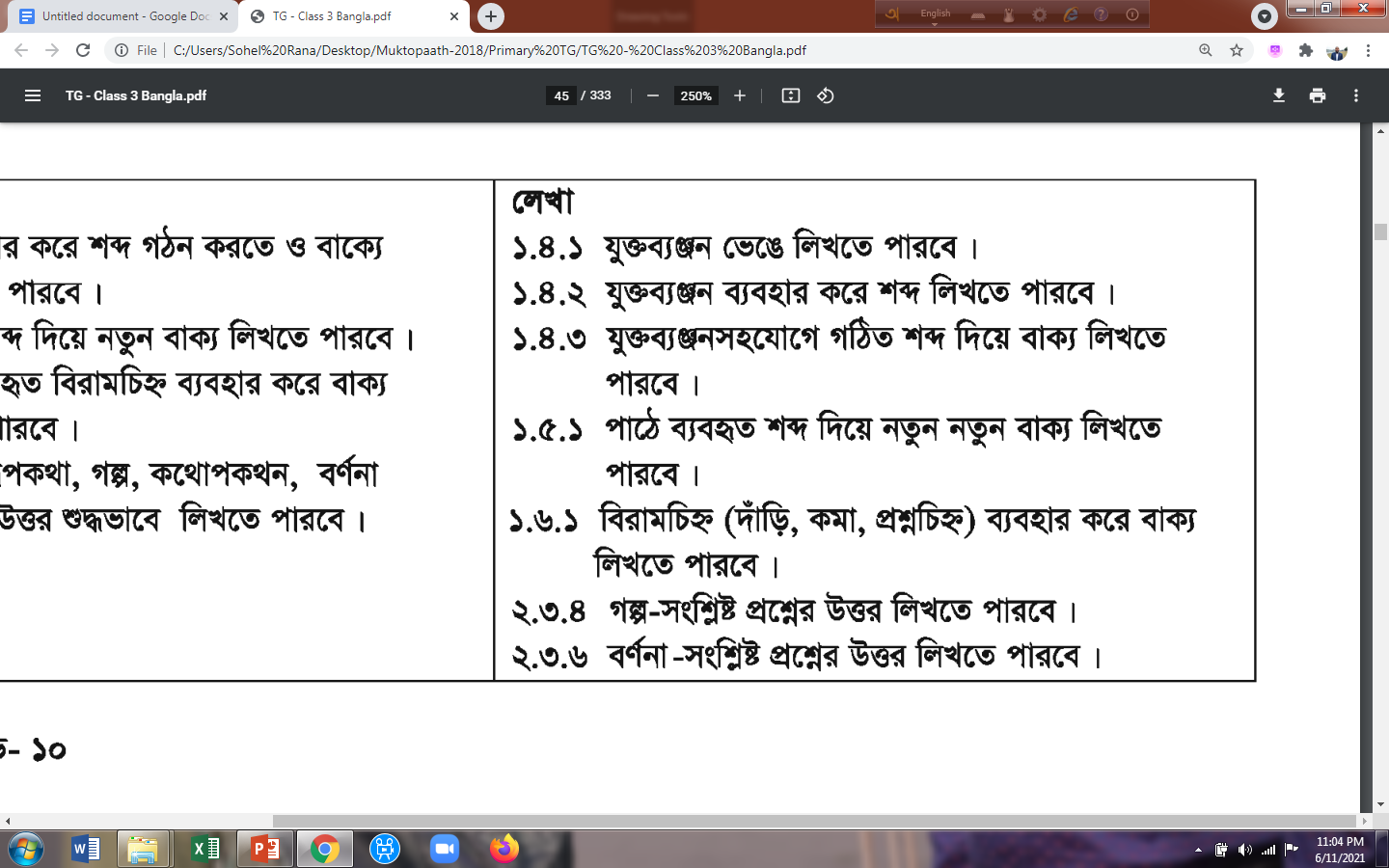 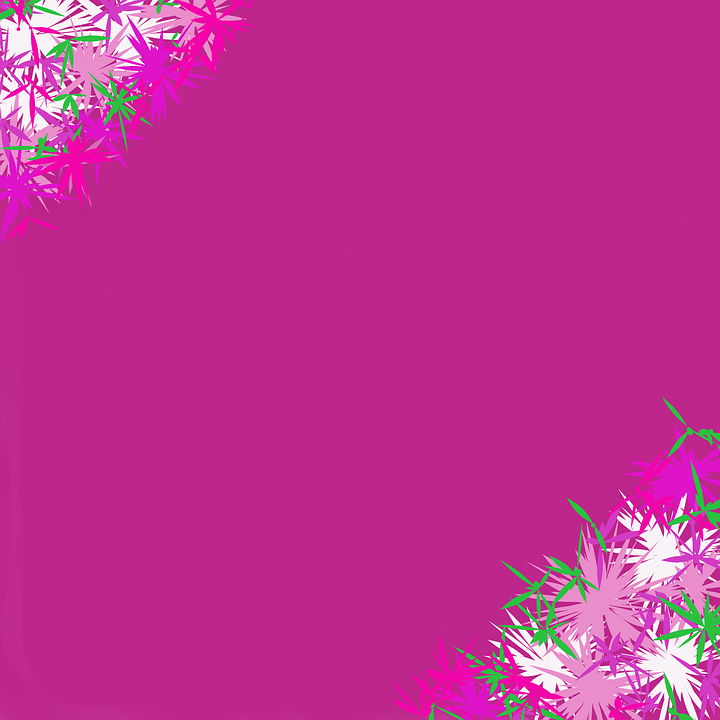 বলতো,গতপাঠের পাঠ্যাংশ থেকে আমরা কি কি জেনেছিলাম?তোমাদের কি মনে আছে?
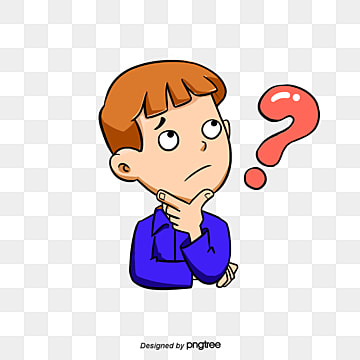 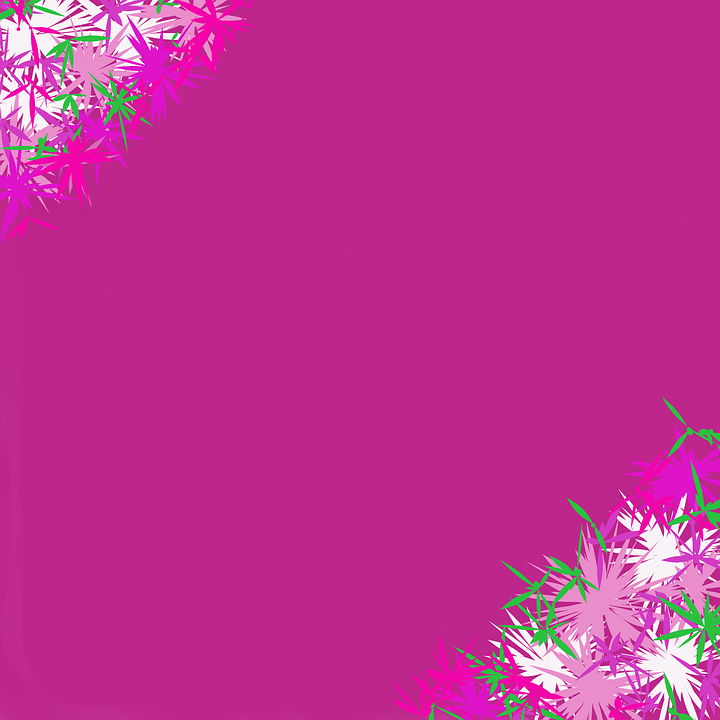 তোমরা সঠিক বলেছ
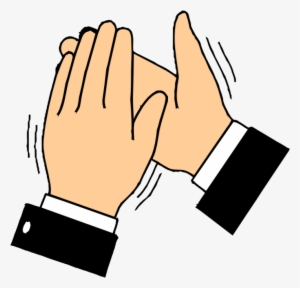 তাহলে চলো শিক্ষার্থীরা, আমরা গতপাঠে যা যা আলোচনা করেছিলাম তা আরেক বার মনেকরে দেখি।
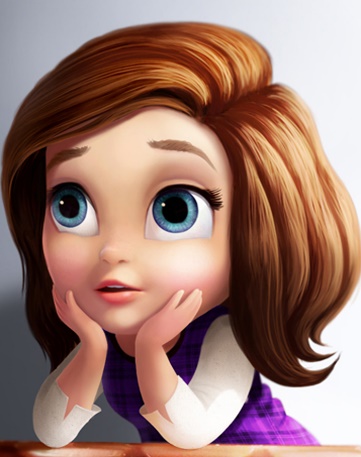 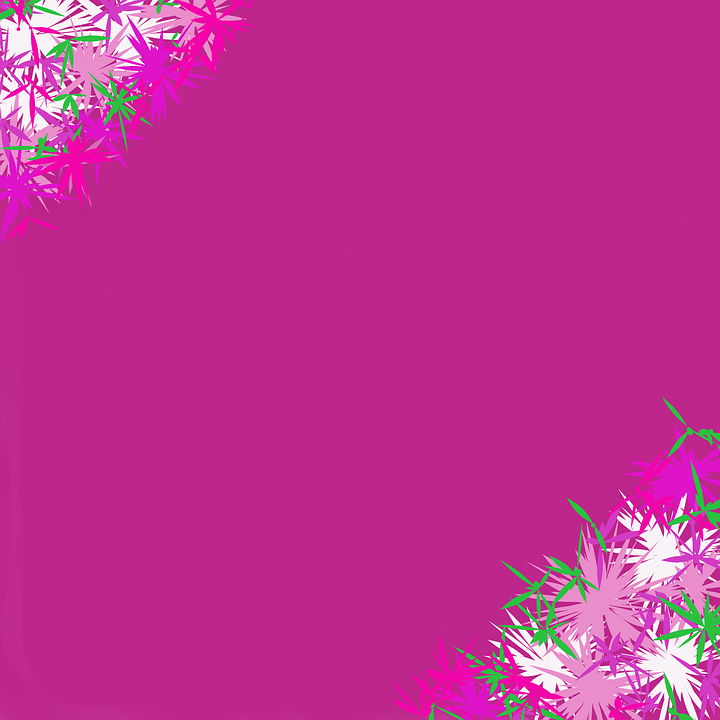 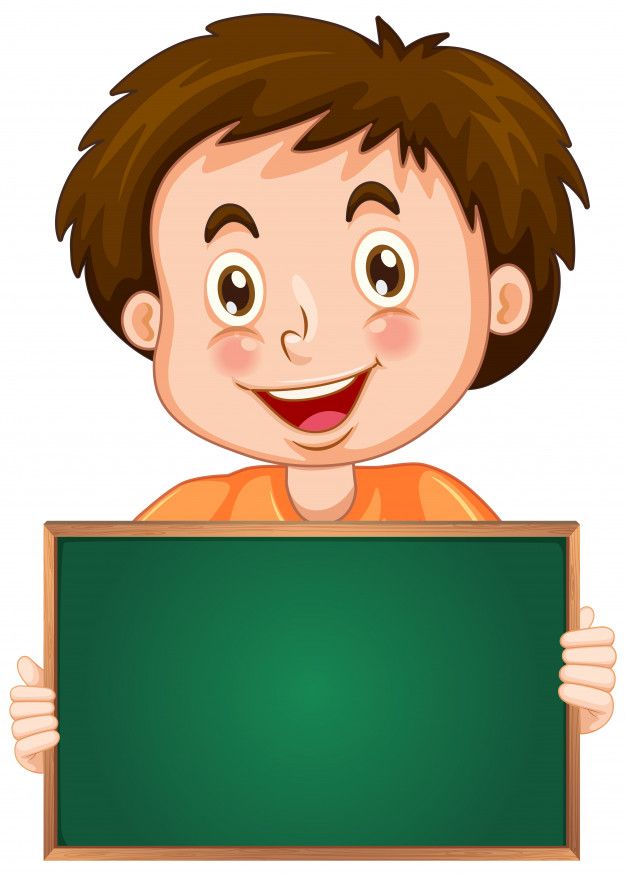 যা- যা জেনেছিলাম
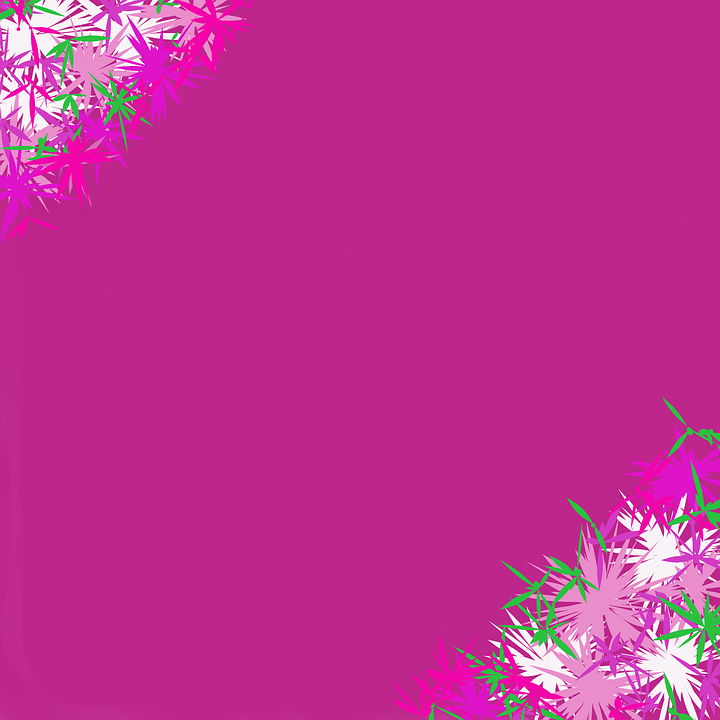 পূর্বজ্ঞান যাচাই
১.রাঁজা তাঁর তিন কন্যাদের কী জিজ্ঞেস করেছিলেন?
২. রাঁজা রানির কয় মেয়ে?তাদের নাম কি কি?
৩. কোন মেয়ের উত্তর শুনে রাজার মুখে হাসির রেখা ফুটে উঠল?
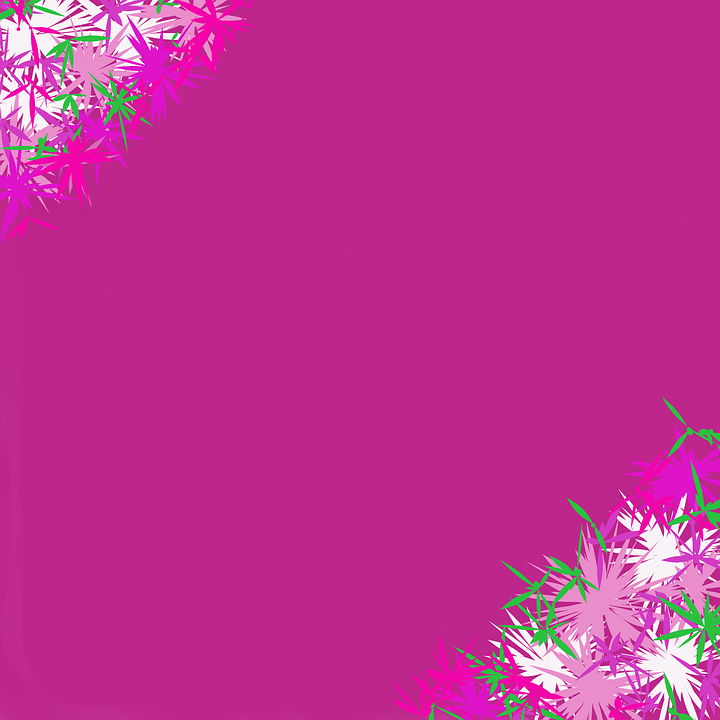 শব্দের অর্থ।
জবাব
উত্তর ।
হাসির চিহ্ন ।
হাসির রেখা
অস্থির
চঞ্চল ।
উজির
মন্ত্রী ।
রাজার কর্মচারী ।
নাজির
হুকুম
আদেশ ।
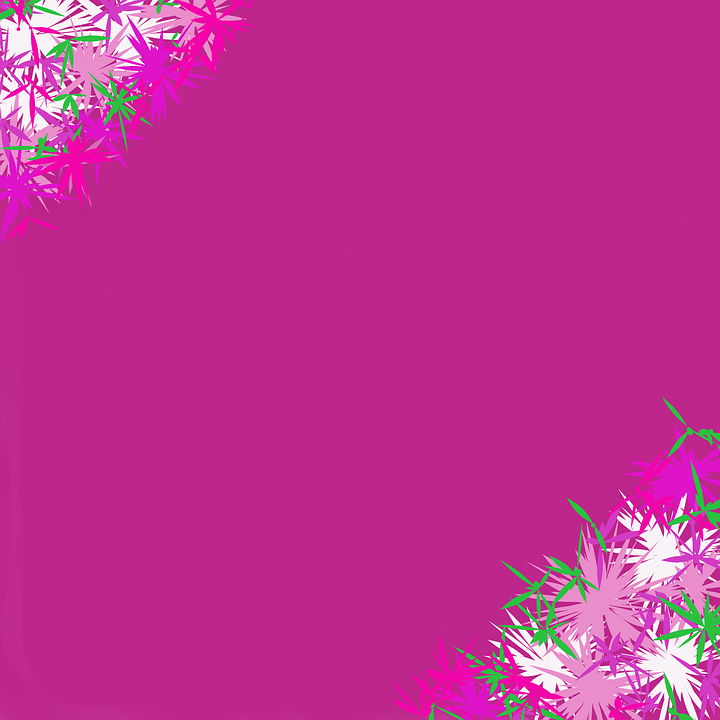 শব্দ দিয়ে বাক্য তৈরি ।
শিমুল প্রথমে জবাব দিল।
জবাব
ছেলেটির মুখে হাসির রেখা দেখা গেল ।
হাসির রেখা
মেয়ের কথা শুনে রাজা অস্থির হয়ে উঠলেন ।
অস্থির
রাজা উজিরের সাথে পরামর্শ করতেন ।
উজির
রাজা উজির নাজির নিয়ে শিকারে বেরোলেন।
নাজির
রাজা উজিরকে হুকুম করলেন ।
হুকুম
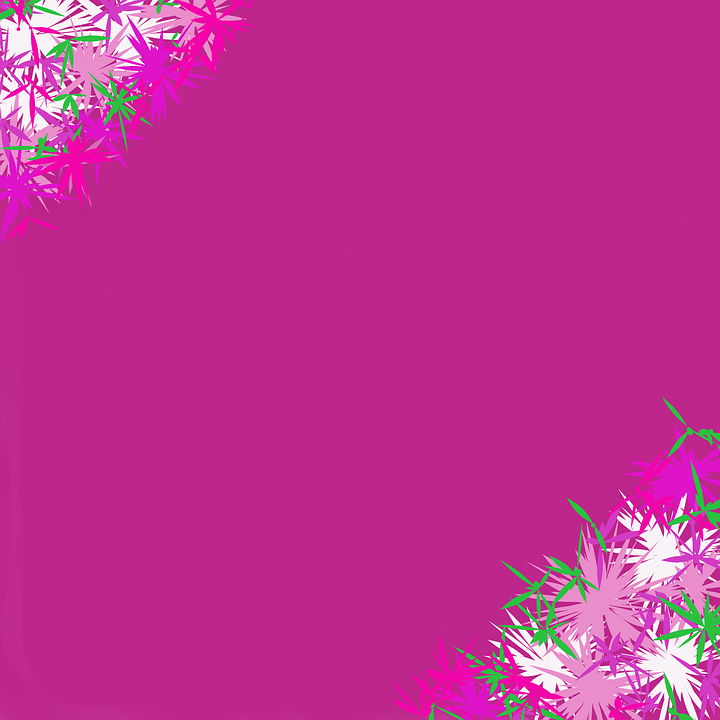 যুক্তবর্ণ ভেঙ্গে নতুন শব্দ।
অন্ত
দন্ত
শান্তি
ন্ত
ন
ত
অল্প
শিল্প
গল্প
ল্প
ল
প
রঙ্গ
সঙ্গ
সঙ্গে
ঙ্গ
ঙ
গ
অজ্ঞ
বিজ্ঞ
জিজ্ঞেস
জ্ঞ
জ
ঞ
কষ্ট
সৃষ্টি
মিষ্টি
ষ্ট
ষ
ট
অবস্থা
আস্থা
অস্থির
স্থ
স
থ
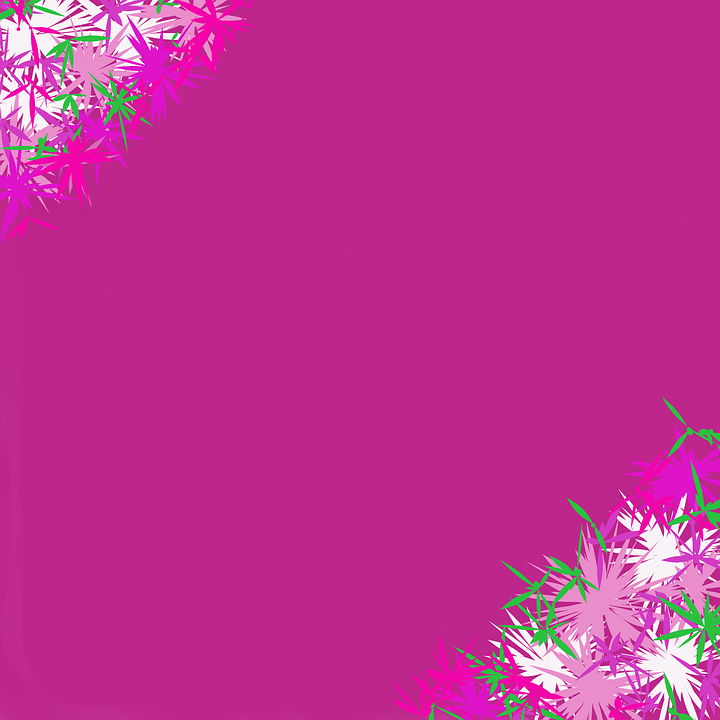 শিক্ষার্থীরা,আশা করছি তোমাদের গতপাঠের আলোচ্য বিষয়গুলো মনে করতে পেরেছো,তাই না?
তাহলে চলো আজকের বিষয়ের মূল পাঠে যাওয়া যাক।
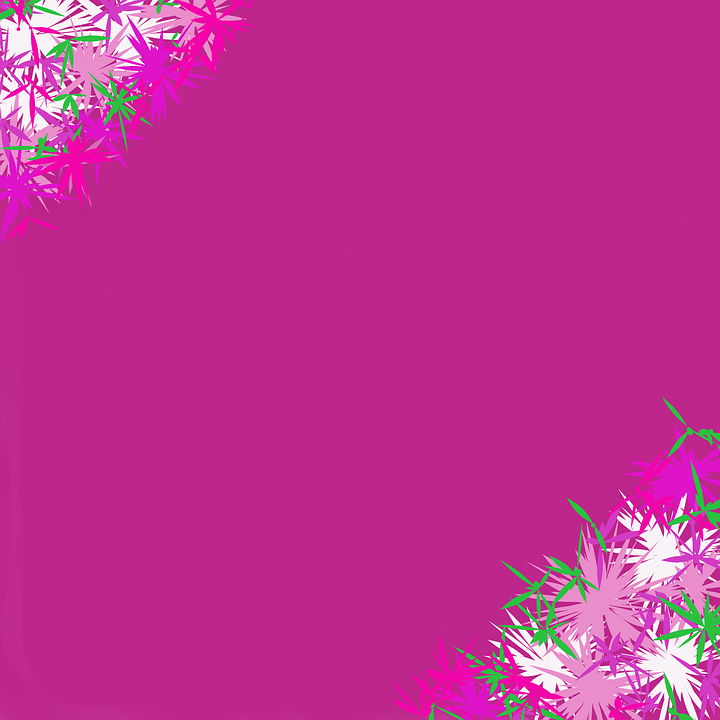 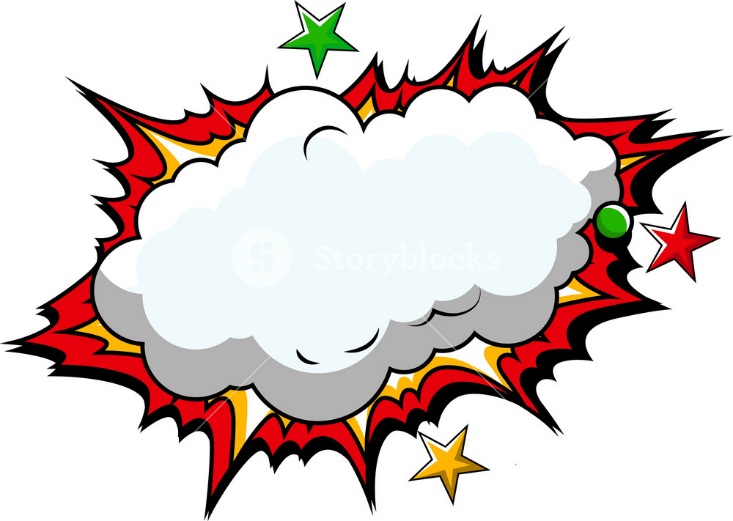 চলো পাঠে যাওয়া যাক
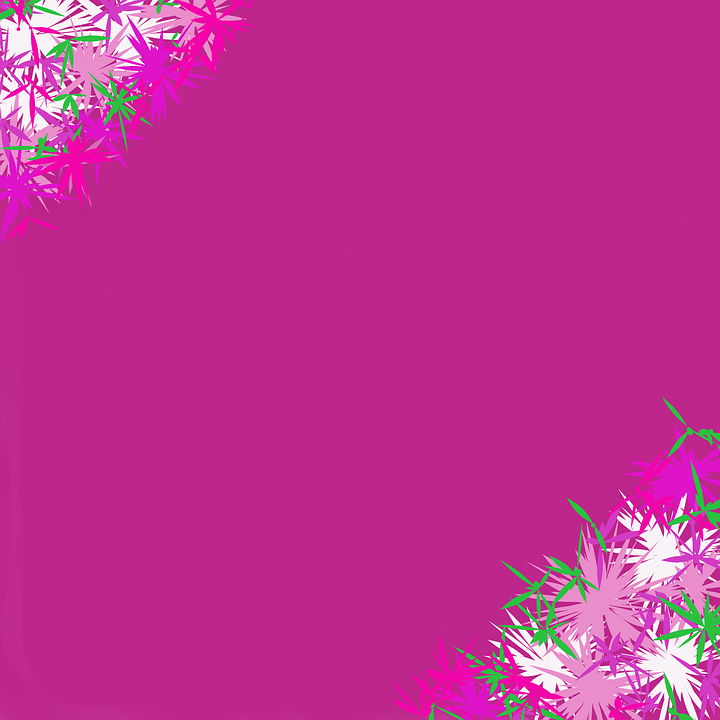 আবেগ সৃষ্টি
ভিডিও
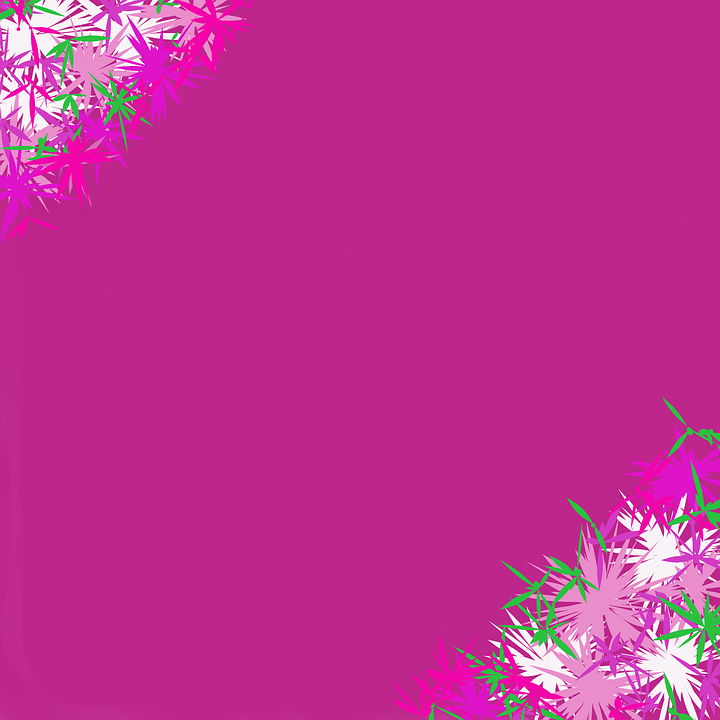 ছবিতে তোমরা কি দেখতে পাচ্ছো?
এটা কার ছবি
এটা কিসের ছবি
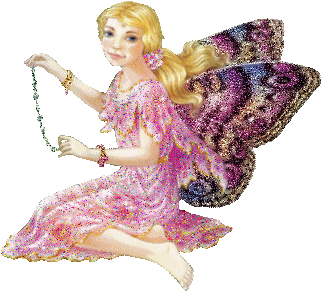 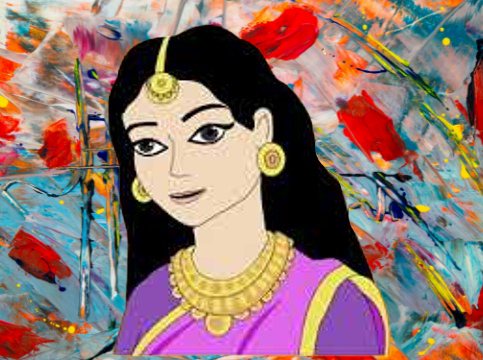 সঠিক বলেছ,এটা পারুলের ছবি
সঠিক বলেছ,এটা পরীর ছবি
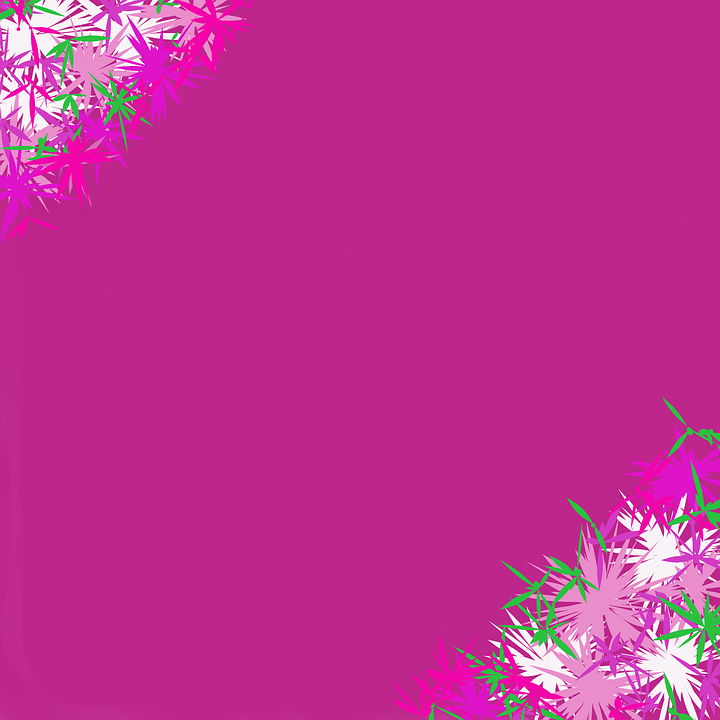 আজকের পাঠ
রাজা ও তাঁর তিন কন্যা
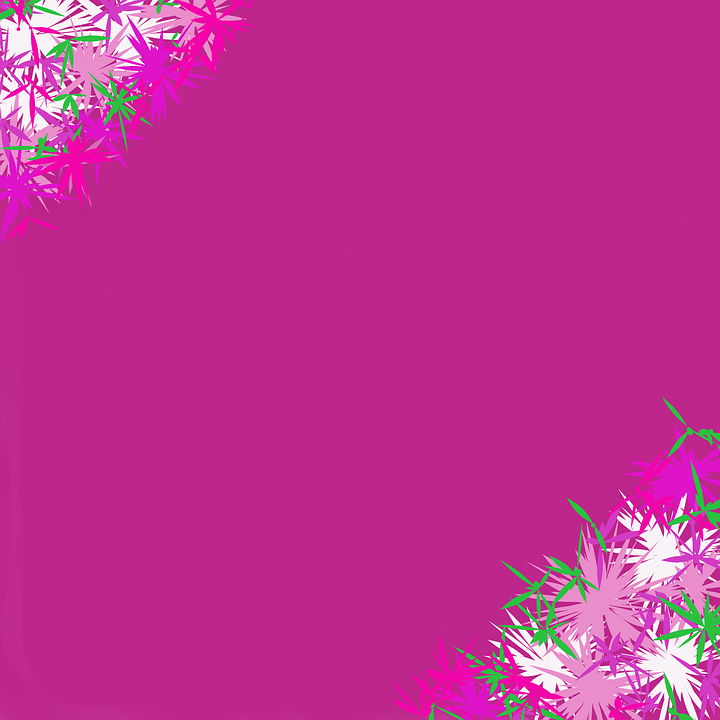 আজকের পাঠের পাঠ্যাংশ
রাঁজার হুকুম........বোনেরা নেই।
পর্যন্ত পৃষ্ঠাঃ০৯
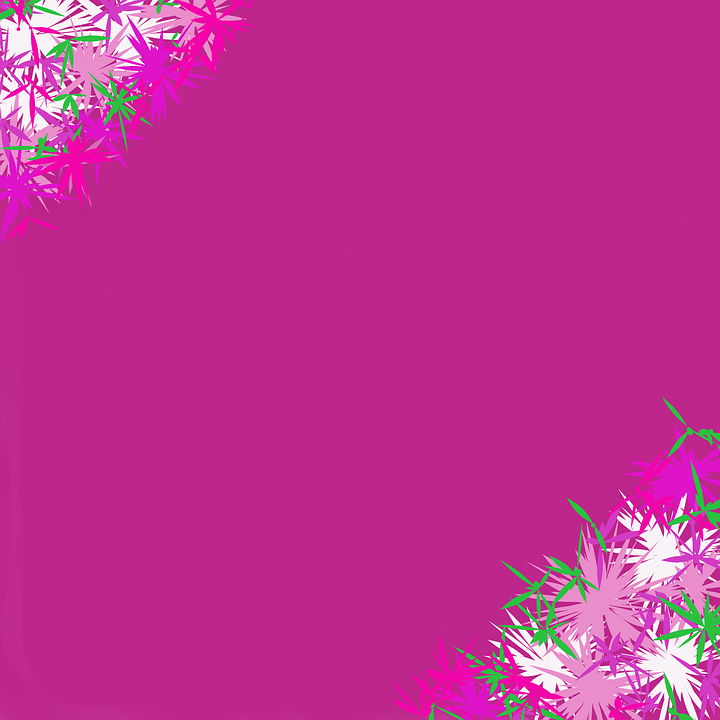 চলো পাঠ্যাংটি পড়ি
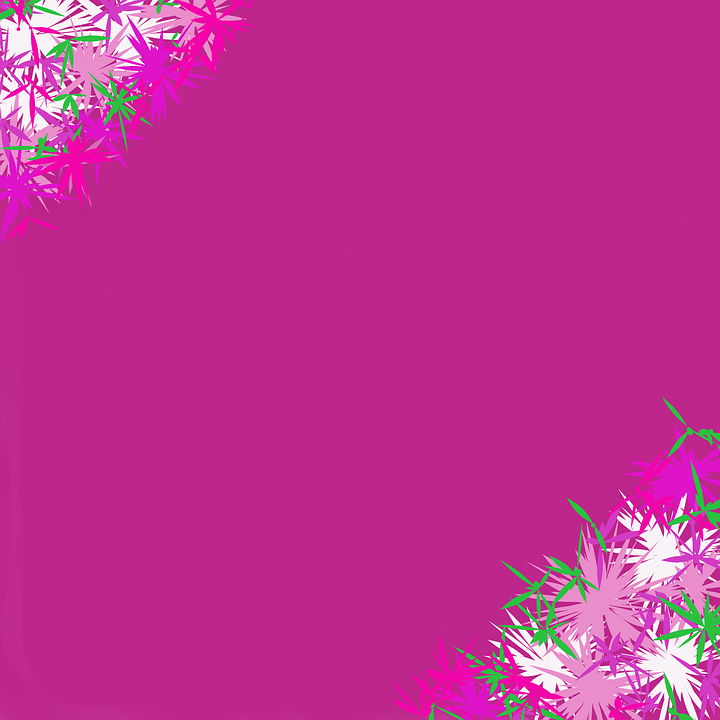 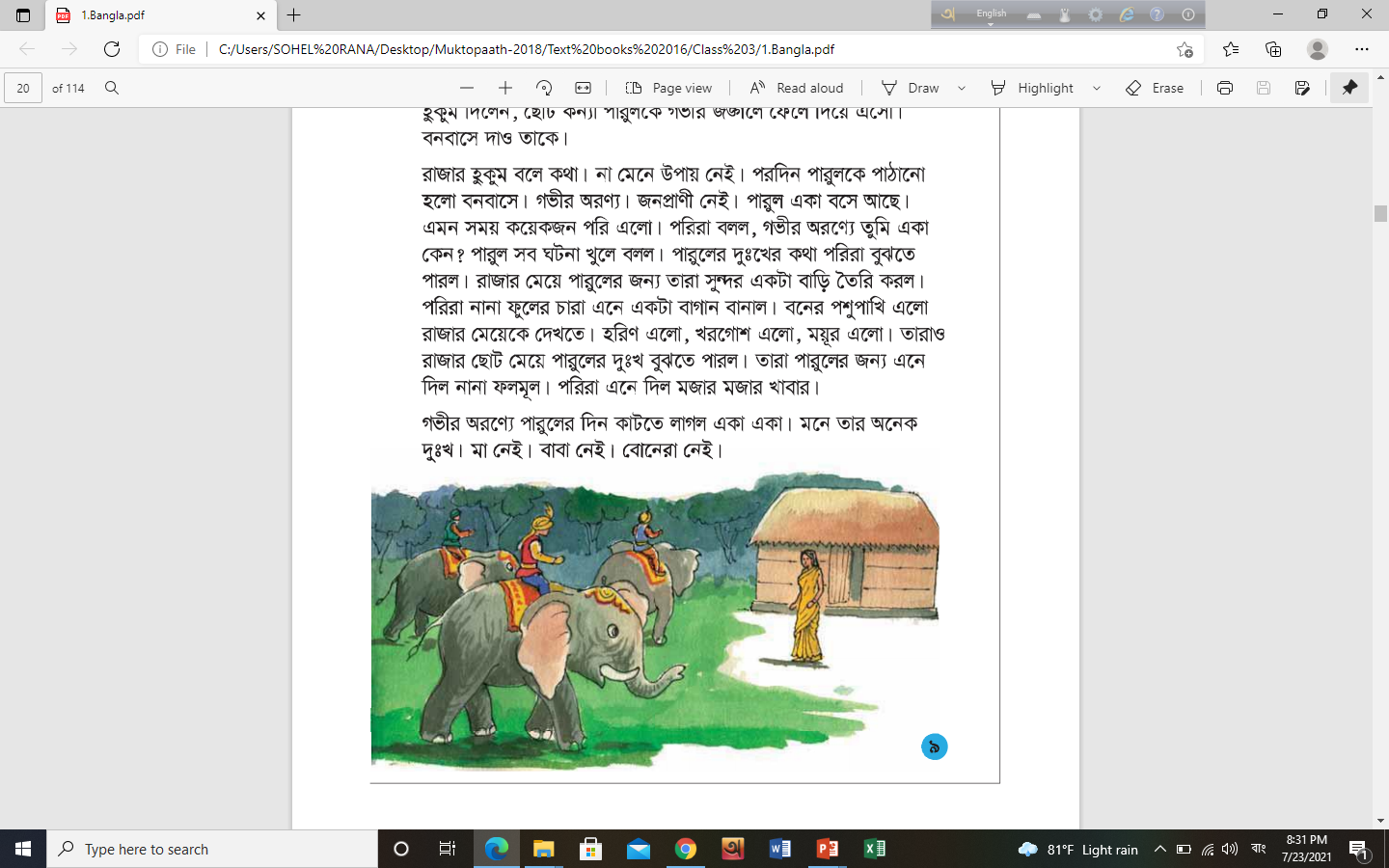 রাজা ও তাঁর তিন কন্যা
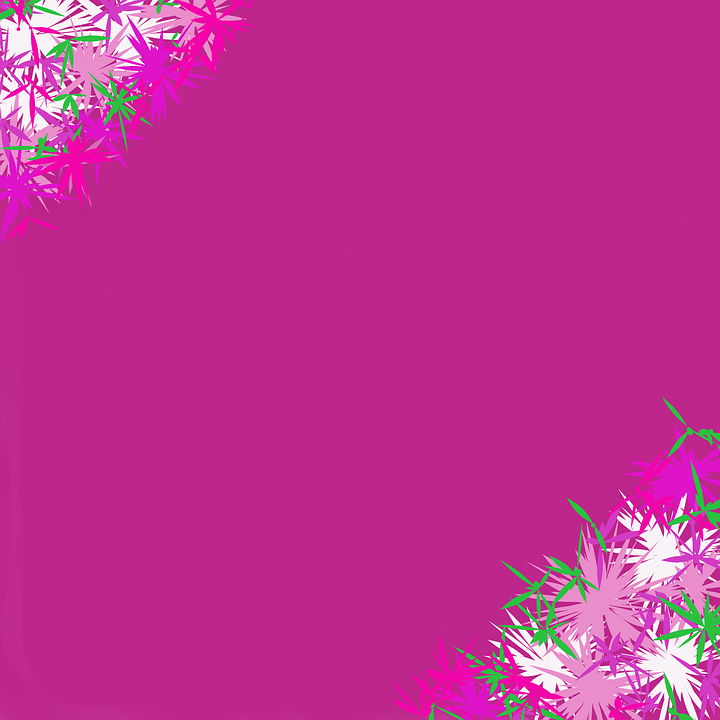 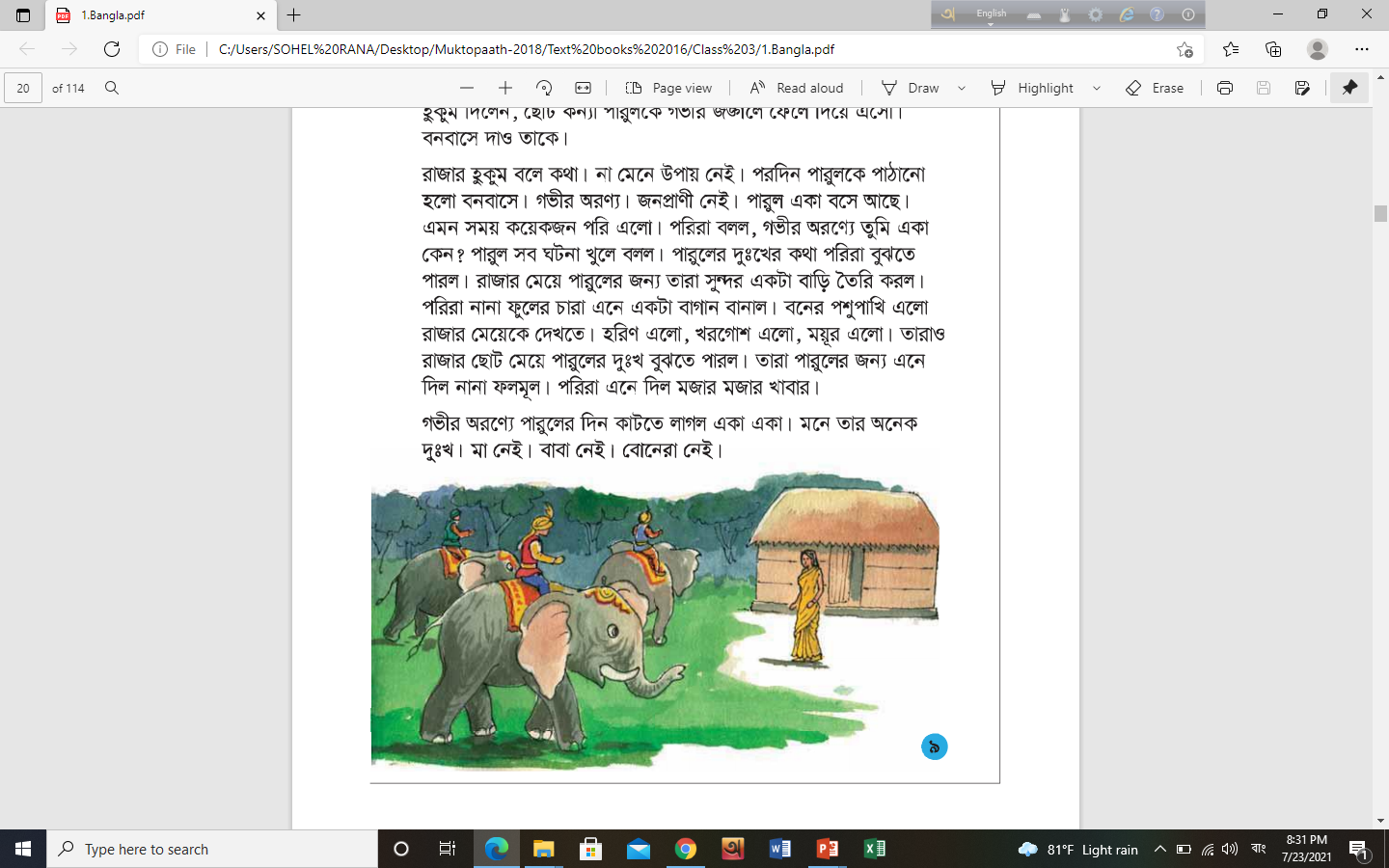 চলো পাঠ্যাংটি থেকে নতুন শব্দ খুঁজে বের করি
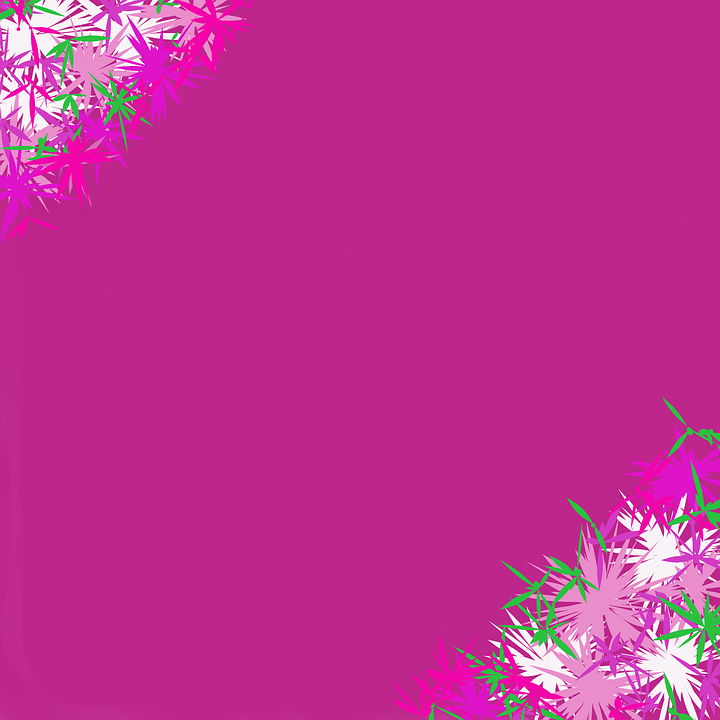 চলো শব্দগুলোর অর্থ জেনে নেওয়া যাক।
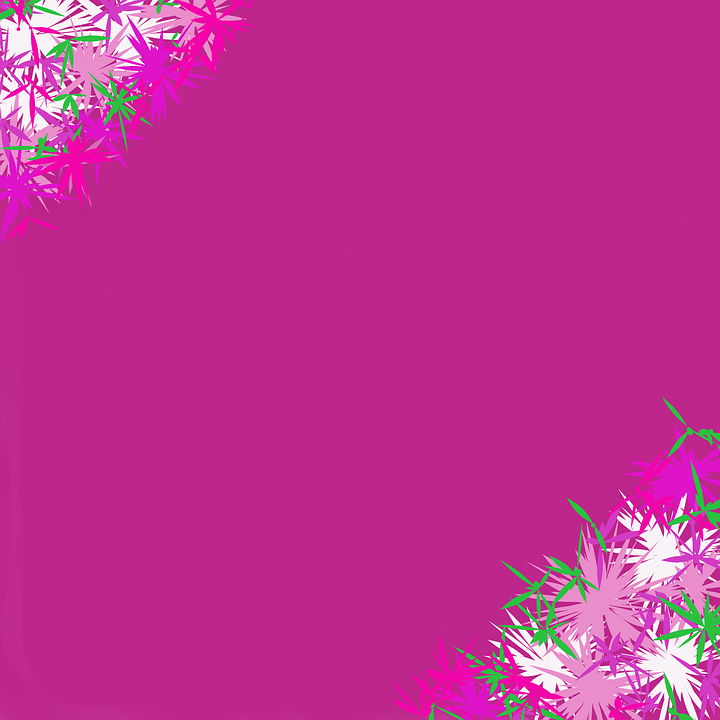 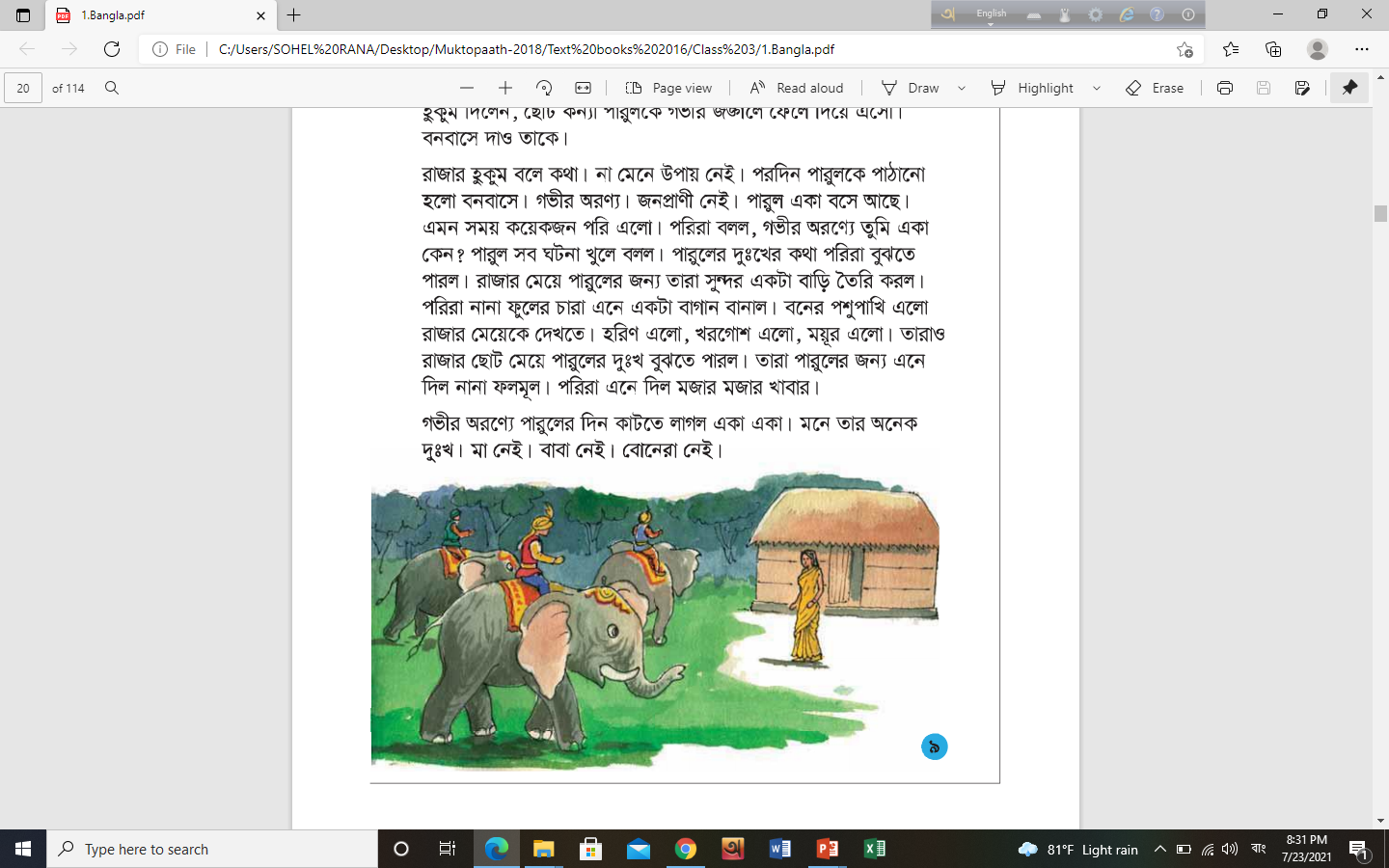 চলো পাঠ্যাংটি থেকে নতুন যুক্তবর্ণ খুঁজে বের করি
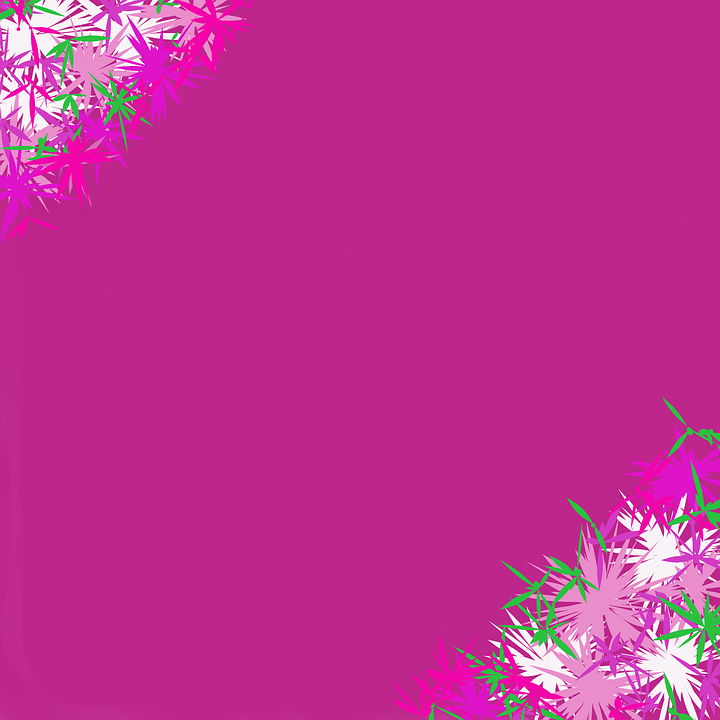 চলো নতুন যুক্তবর্ণ গুলো ভেঙ্গে লেখি।
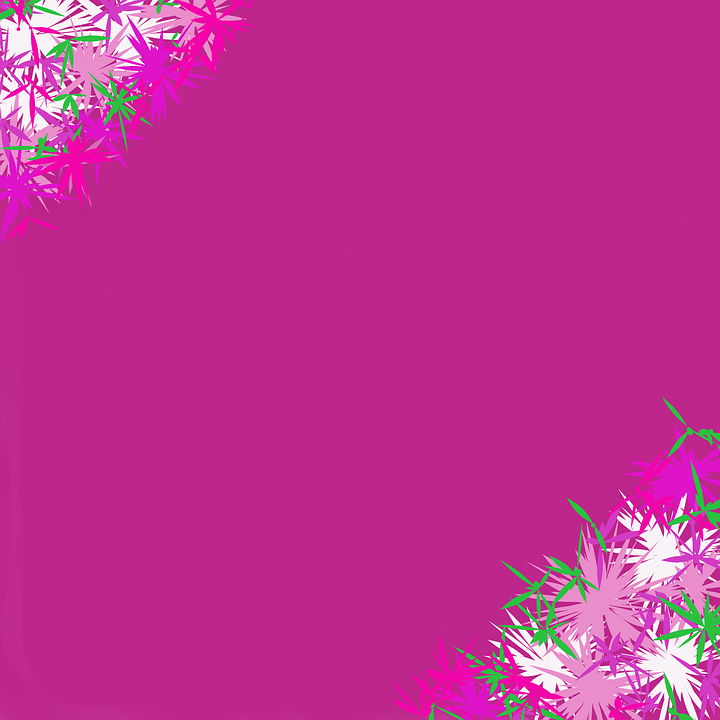 একক কাজ
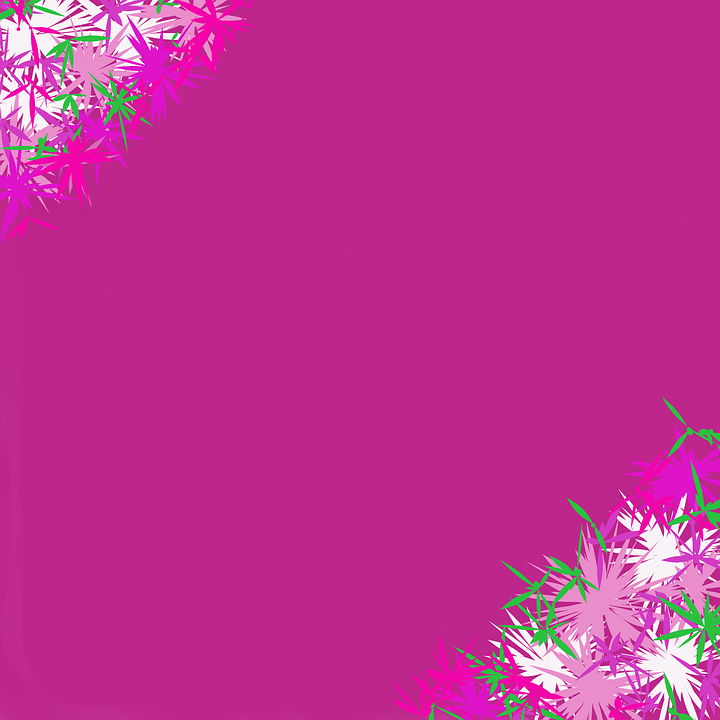 শব্দগুলো দিয়ে বাক্য তৈরি কর
জনপ্রাণী
বনবাস
অরণ্য
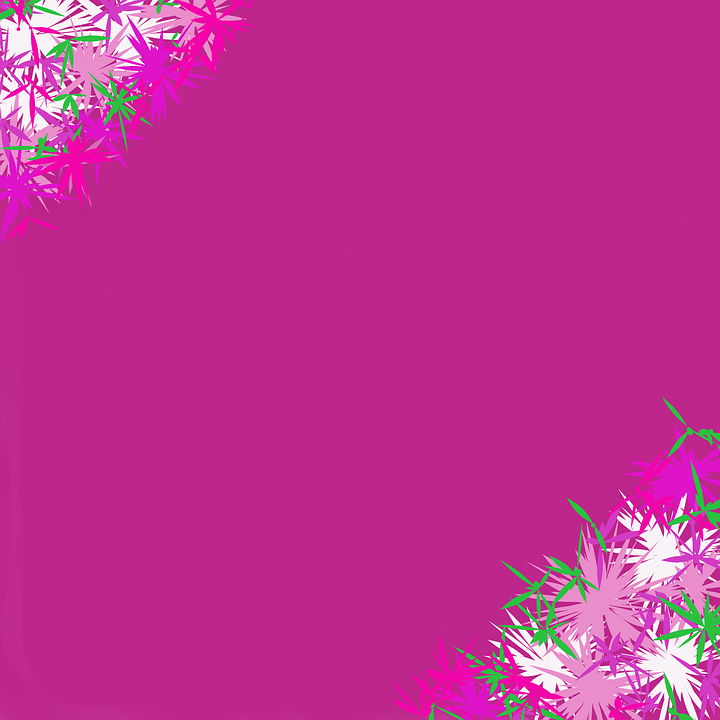 তোমরা যে শব্দ দিয়ে বাক্য তৈরি করেছ তা আমার সাথে আরেকবার বাক্যগুলো মিলিয়ে নাও।
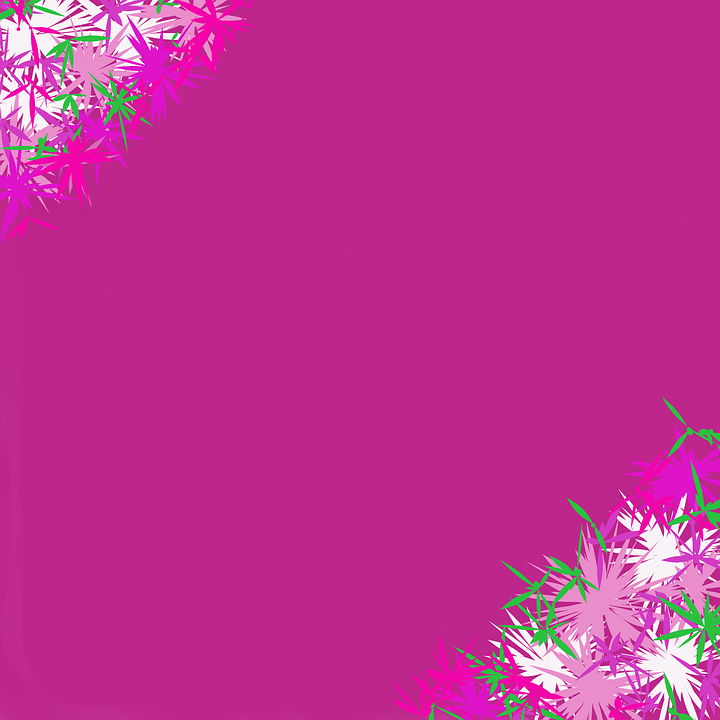 চলো শব্দ দিয়ে বাক্য তৈরি করি
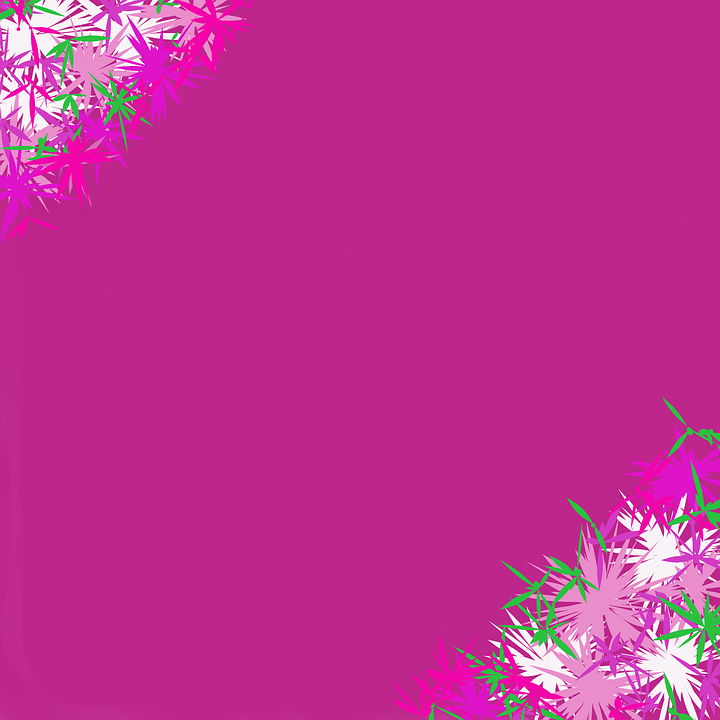 দলীয় কাজ
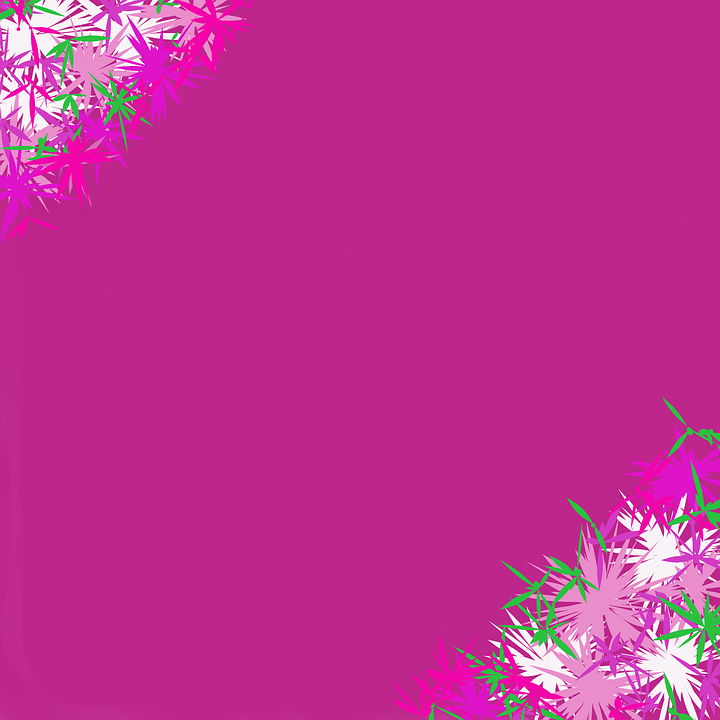 যুক্তবর্ণ গুলো দিয়ে নতুন শব্দ তৈরি কর।
জনপ্রাণী
সুন্দর
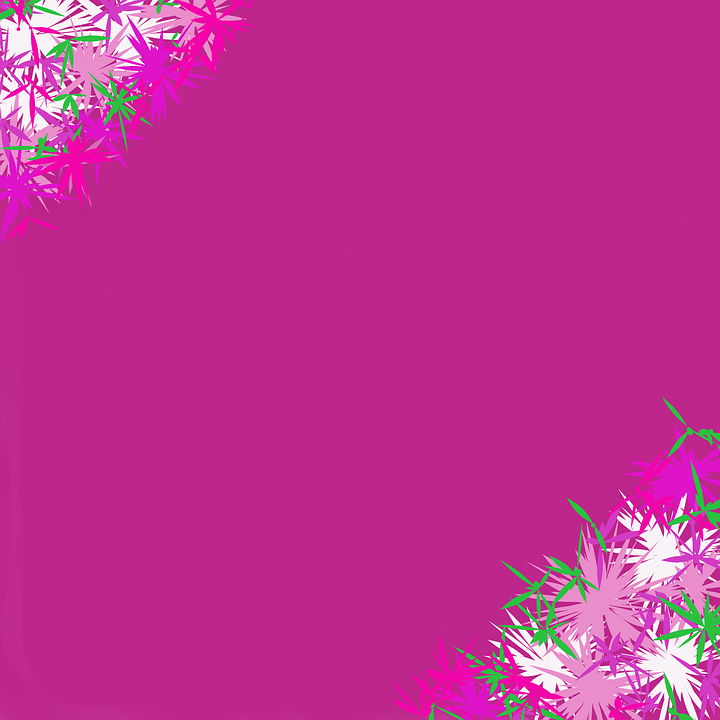 তোমরা যে যুক্তবর্ণ গুলো দিয়ে নতুন শব্দ তৈরি করেছ তা আমার সাথে আরেকবার  মিলিয়ে নাও।
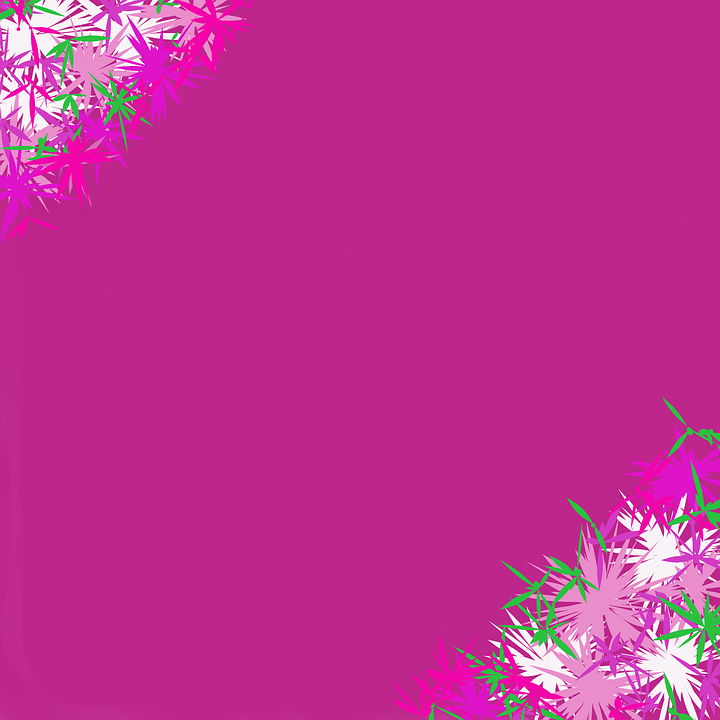 যুক্তবর্ণ ভেঙ্গে নতুন শব্দ পড়ি।
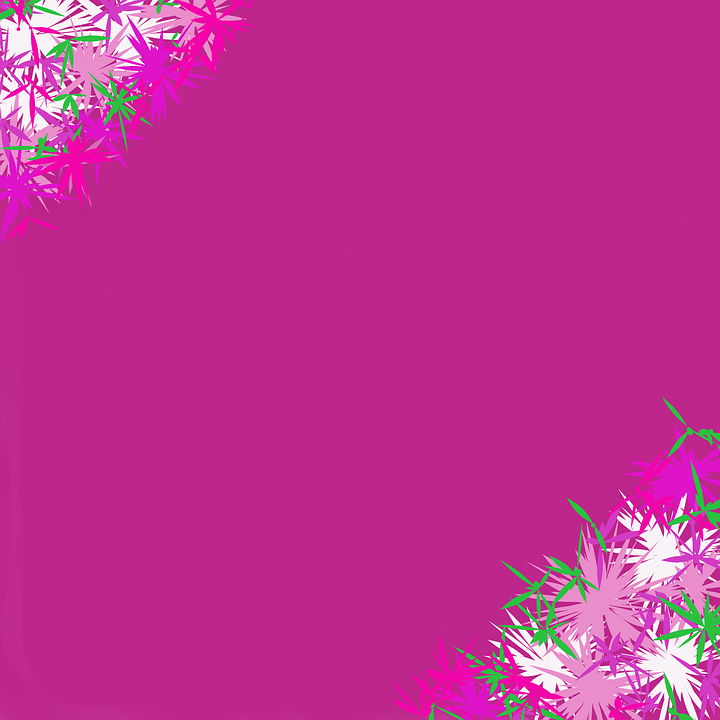 আজকের পাঠ্যাংশ থেকে প্রশ্ন যাচাই।
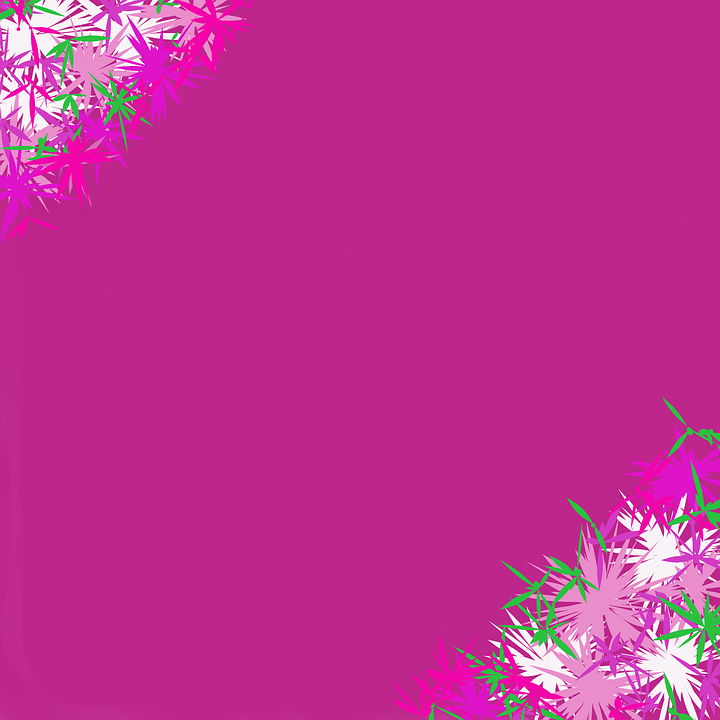 মূল্যায়ন
১. পারুলকে কোথায় পাঠানো হলো?
২. রাঁজার মেয়ের জন্য পরীরা কি কি করল?
৩. বলে পারুলের দিন কেমন কাটতে লাগলো?
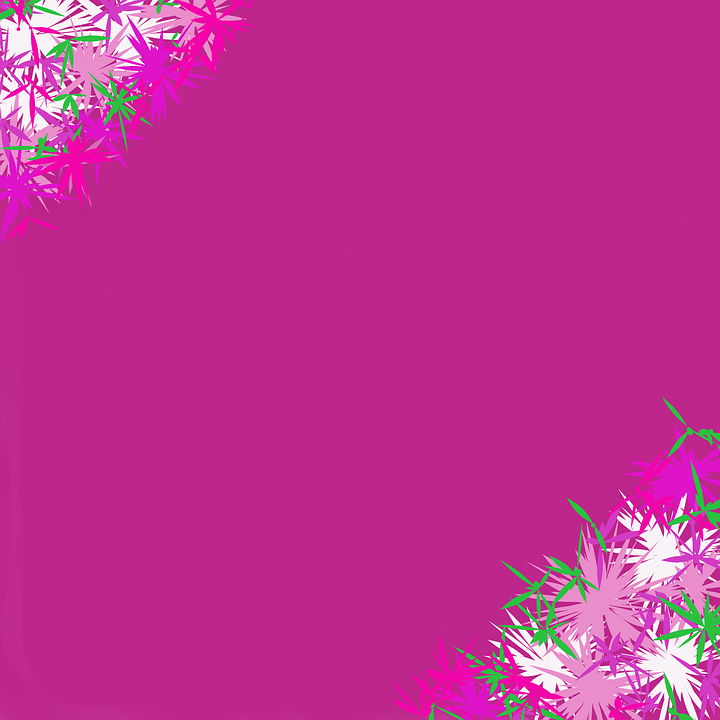 বাড়ির কাজ
প্র,ন্দ দিয়ে ২টি করে নতুন শব্দ তৈরি করে আনবে।
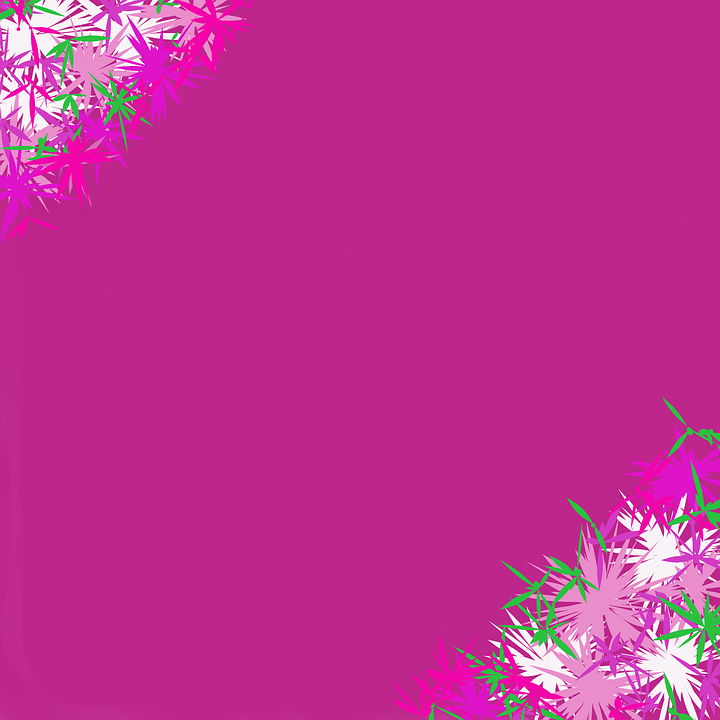 বলতো আজ আমরা কি জানলাম?
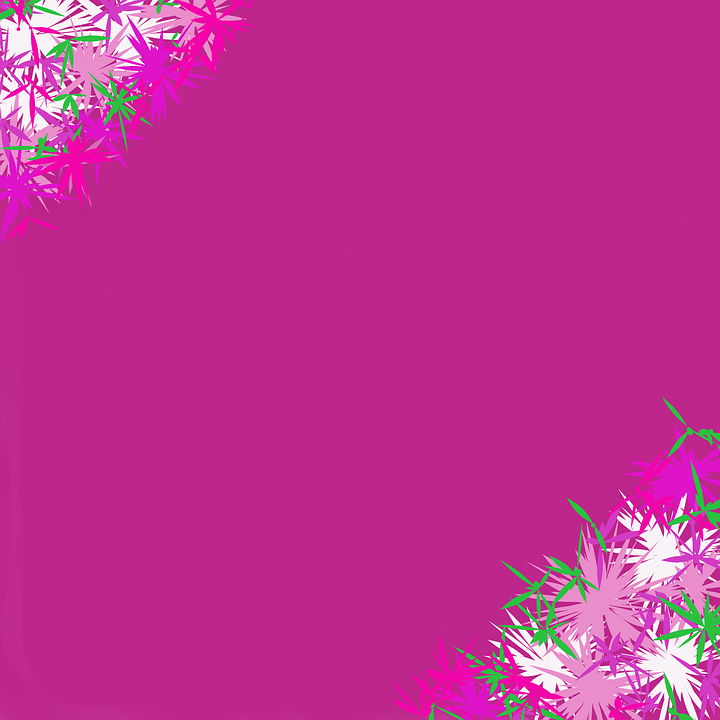 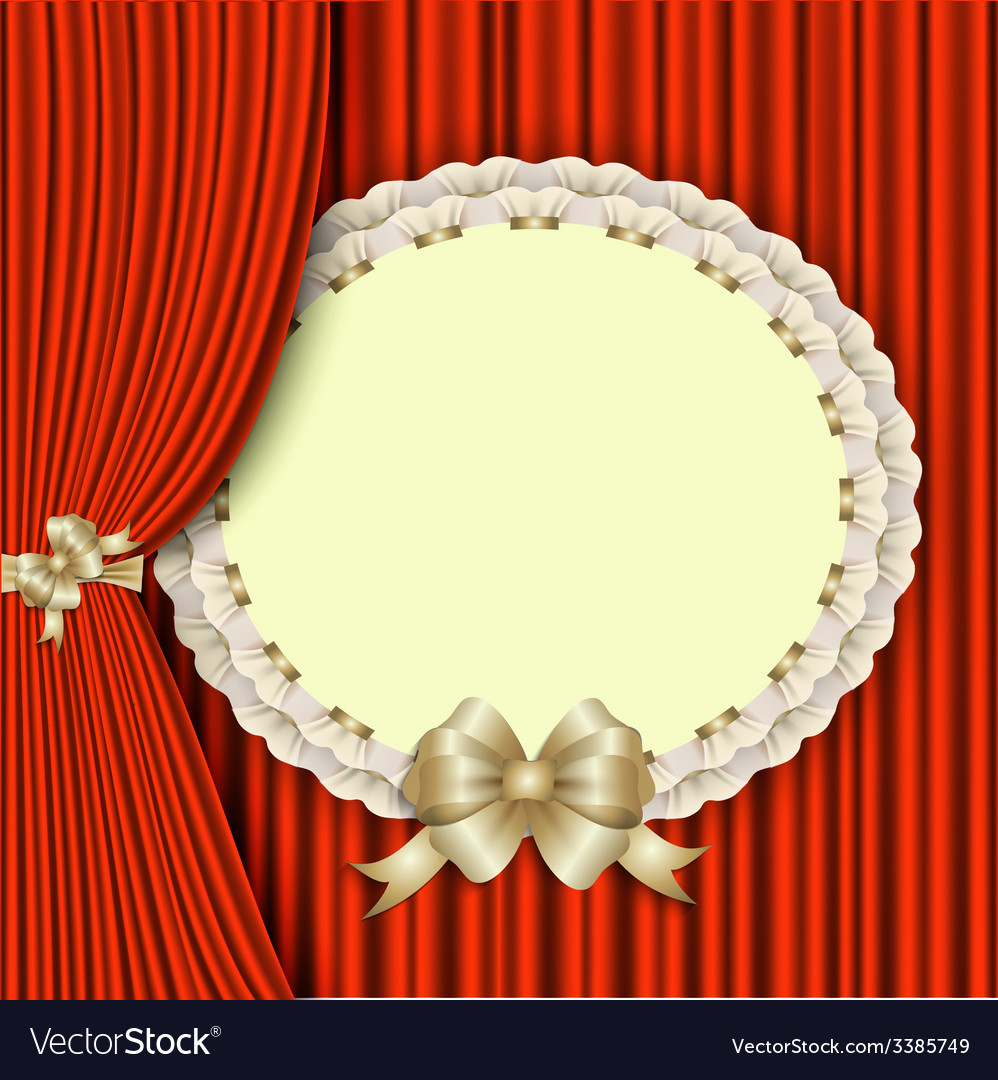 আজকের পাঠে অংশগ্রহন করায় সবাইকে ধন্যবাদ।